Практика в СШ №27 г. Гомеля
Выполнили:
студенты группы ФТТ-42
Гришенкова Екатерина
Санина Янина
Уроки физики
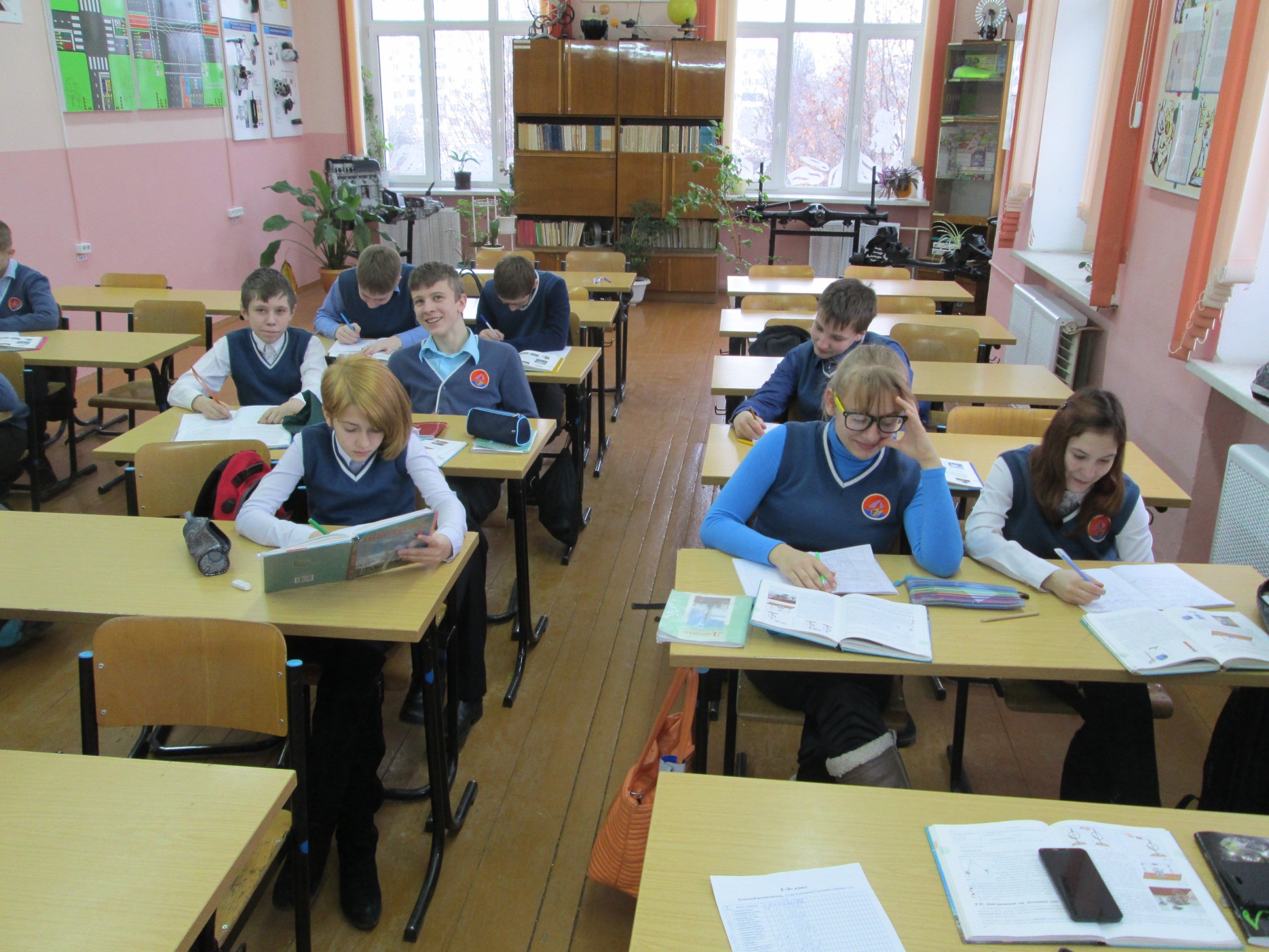 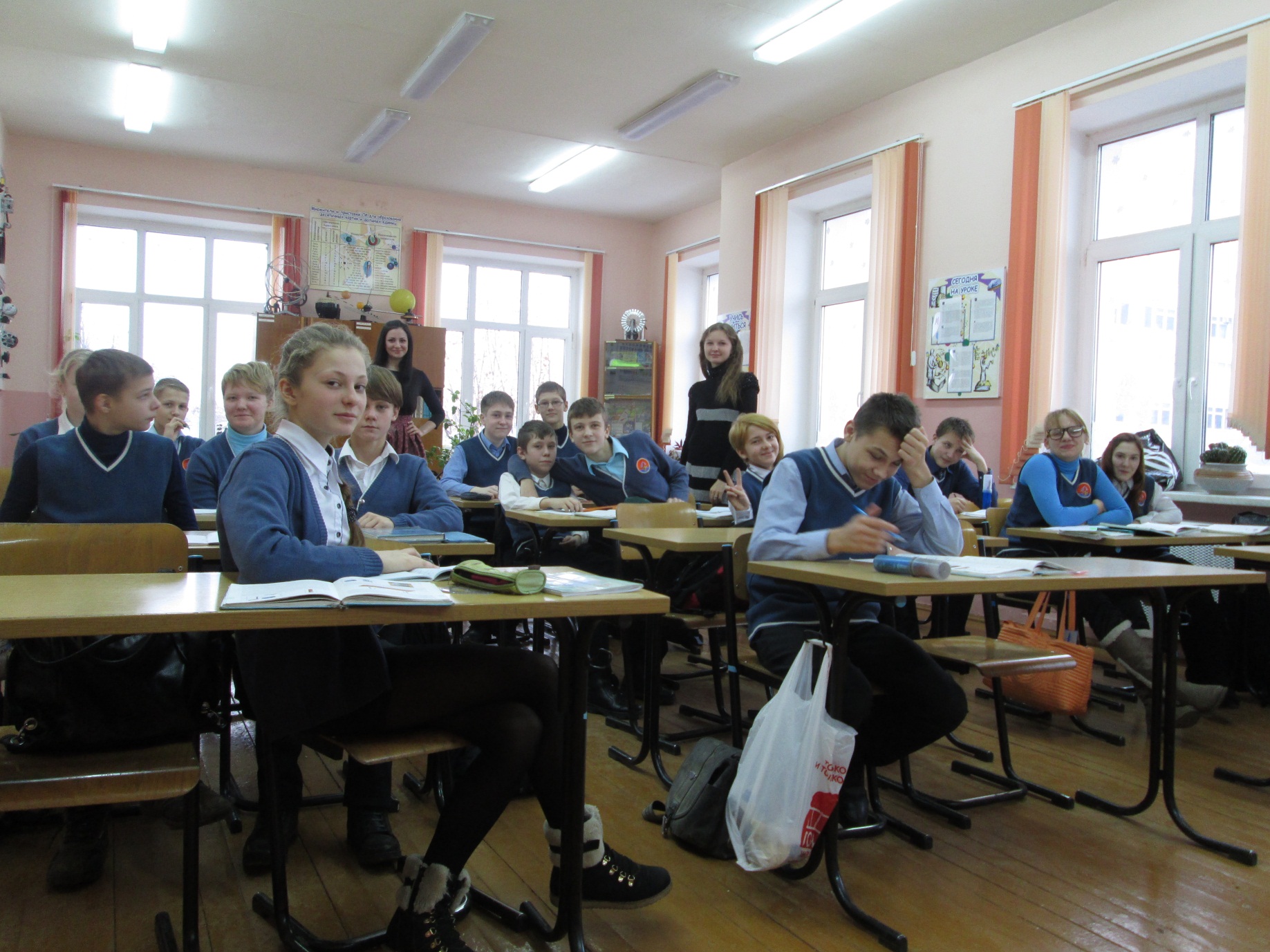 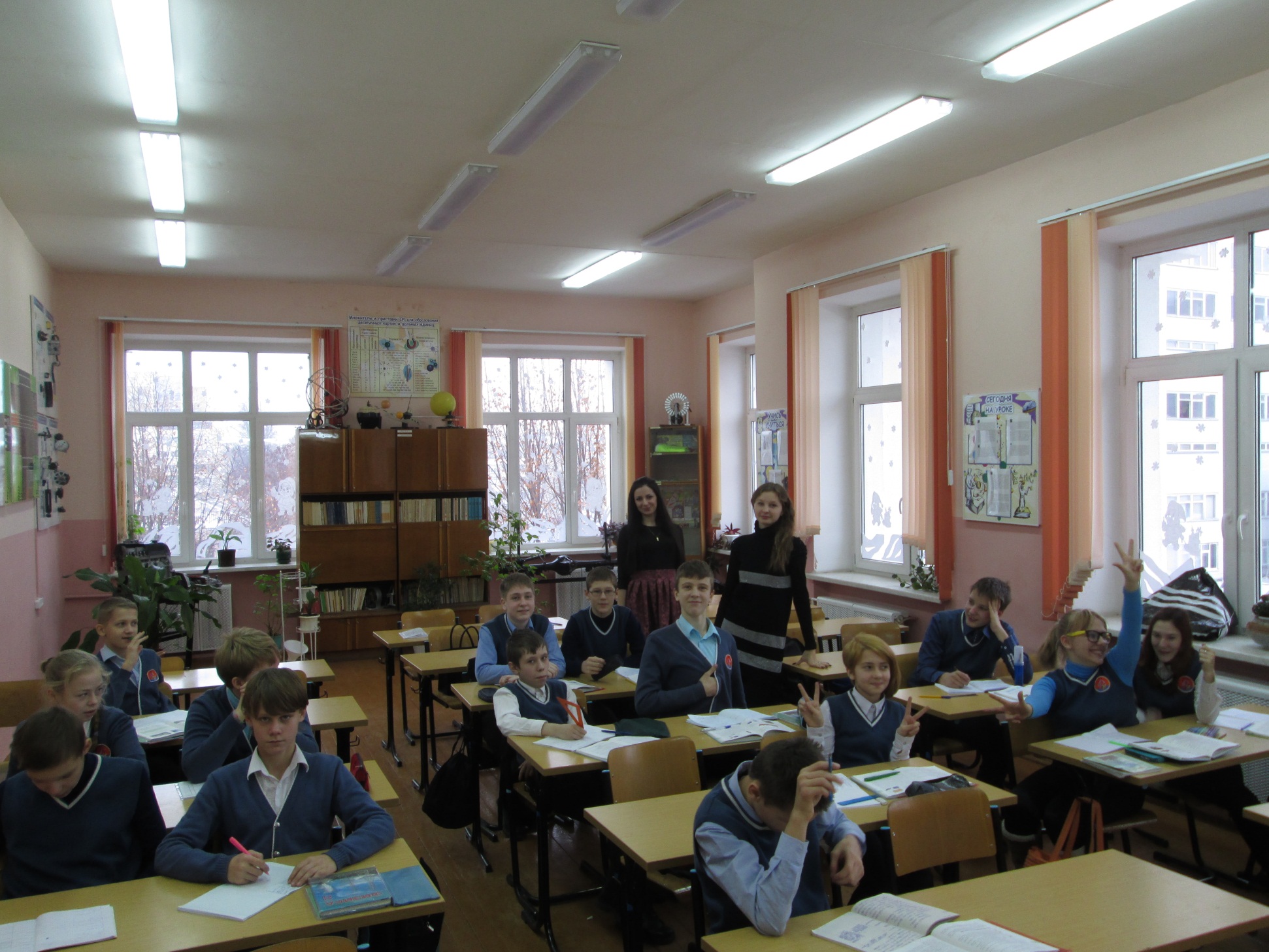 Ученицы на которых мы писали характеристики
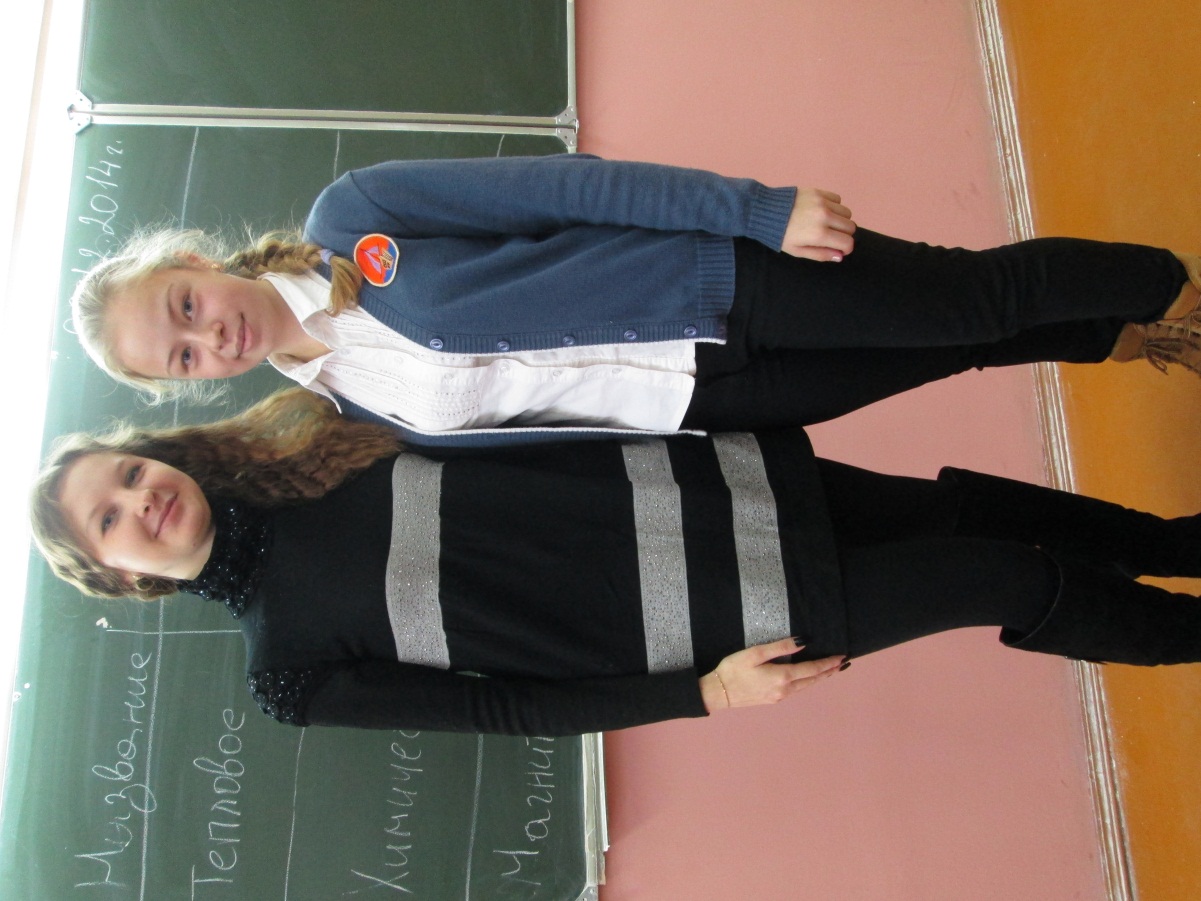 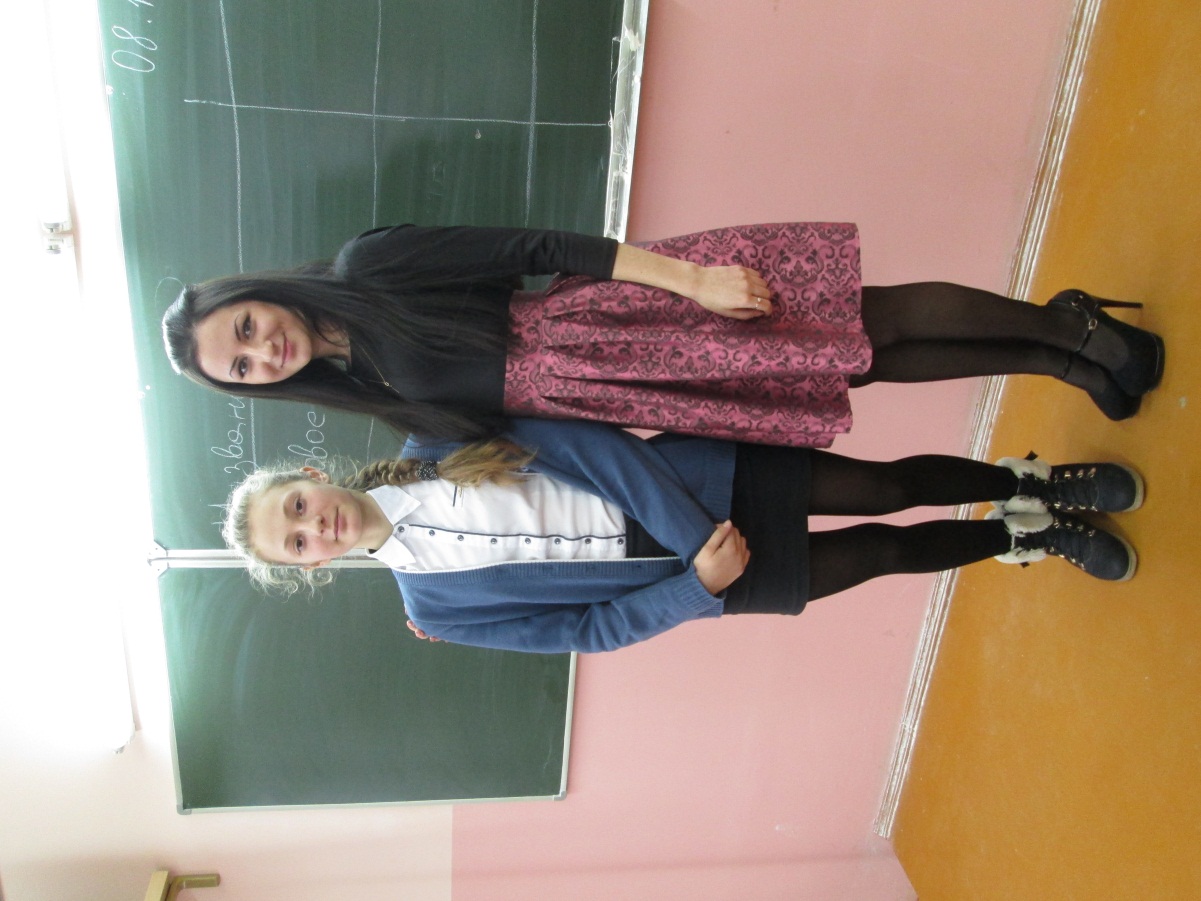 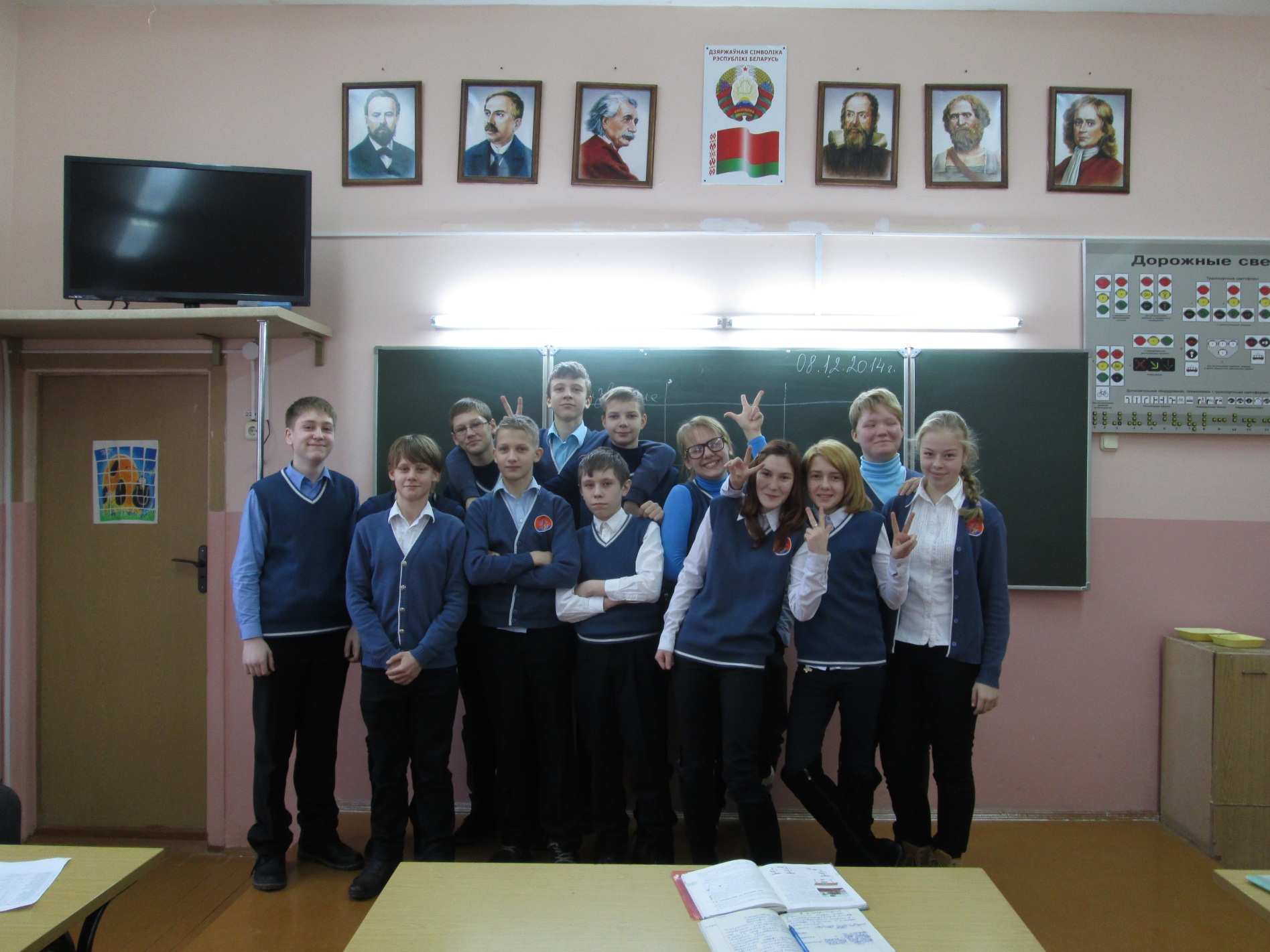 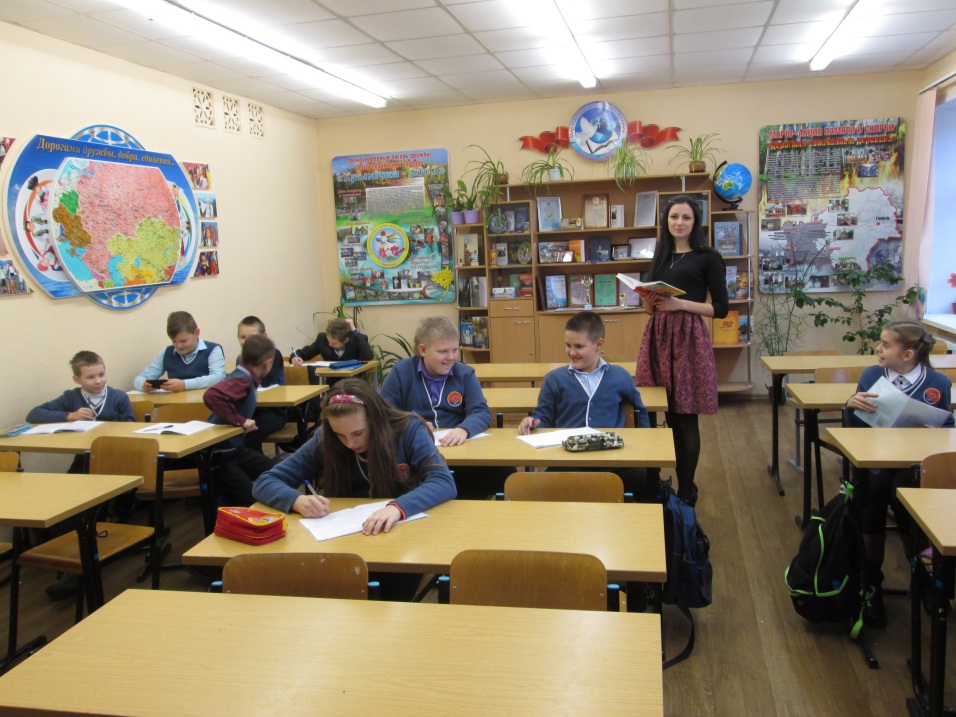 Урок ОБЖ в 6 «В» классе
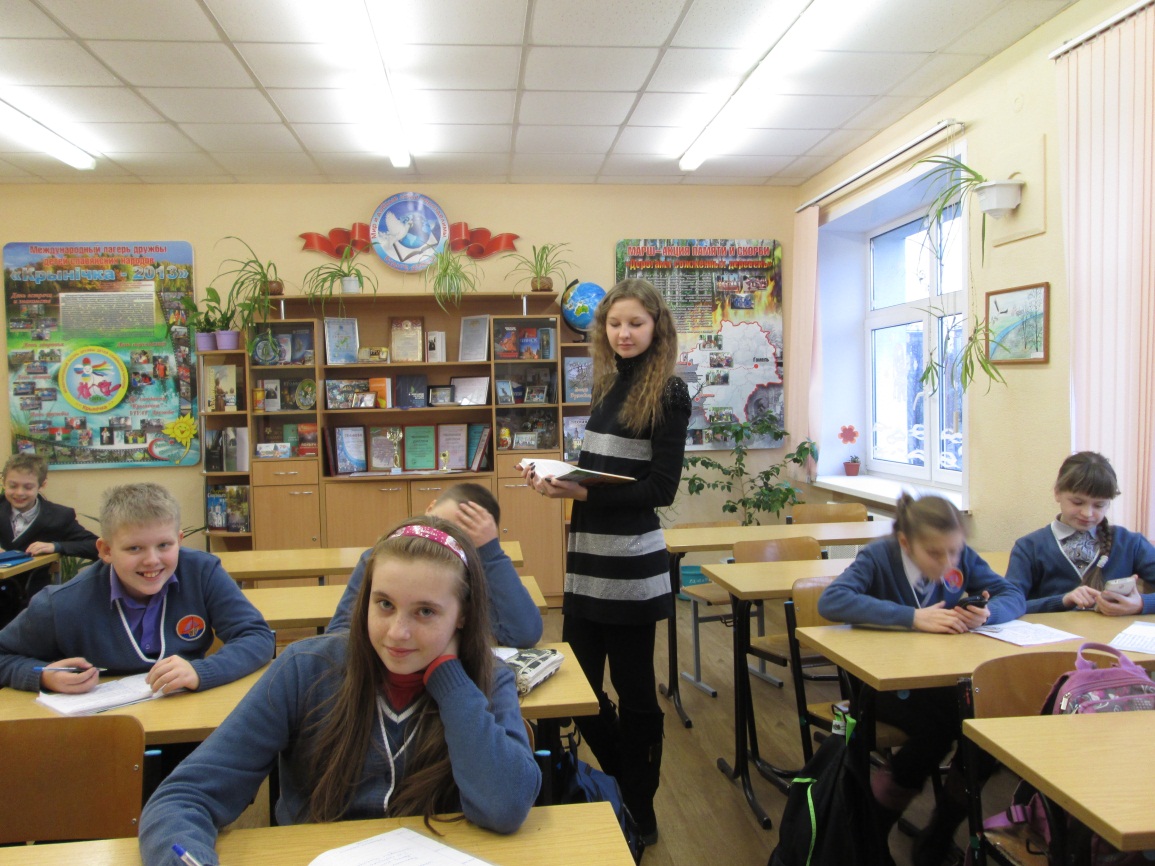 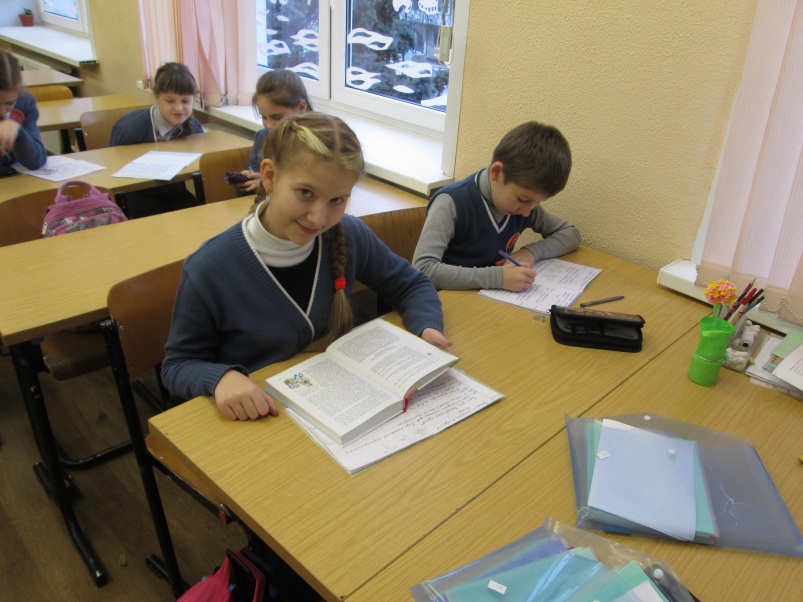 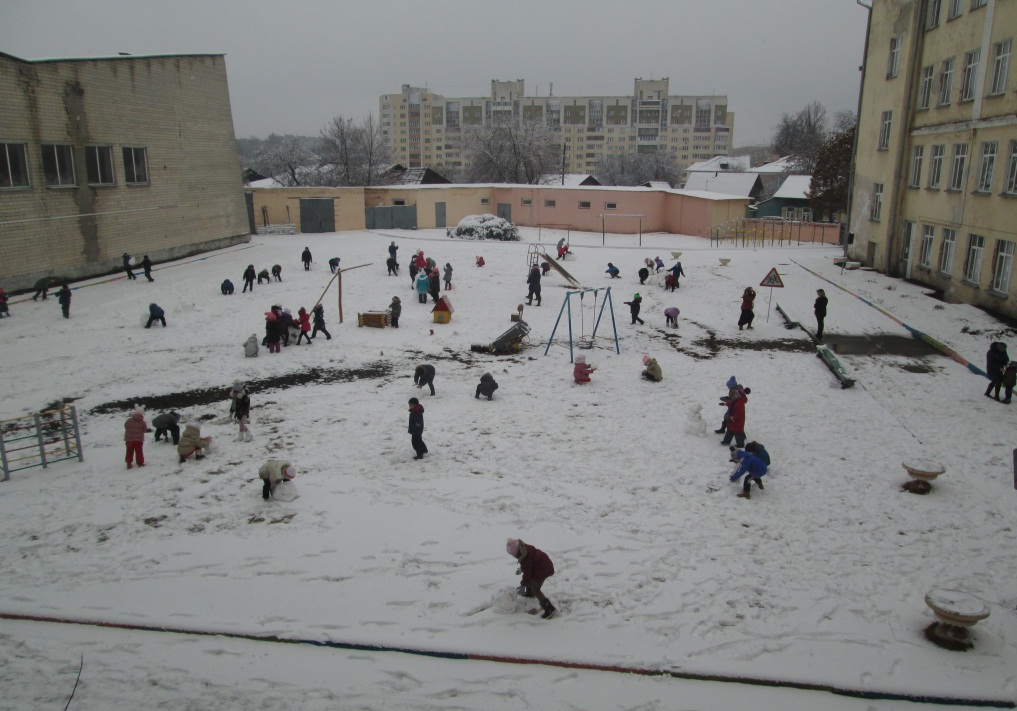 Дети на прогулке
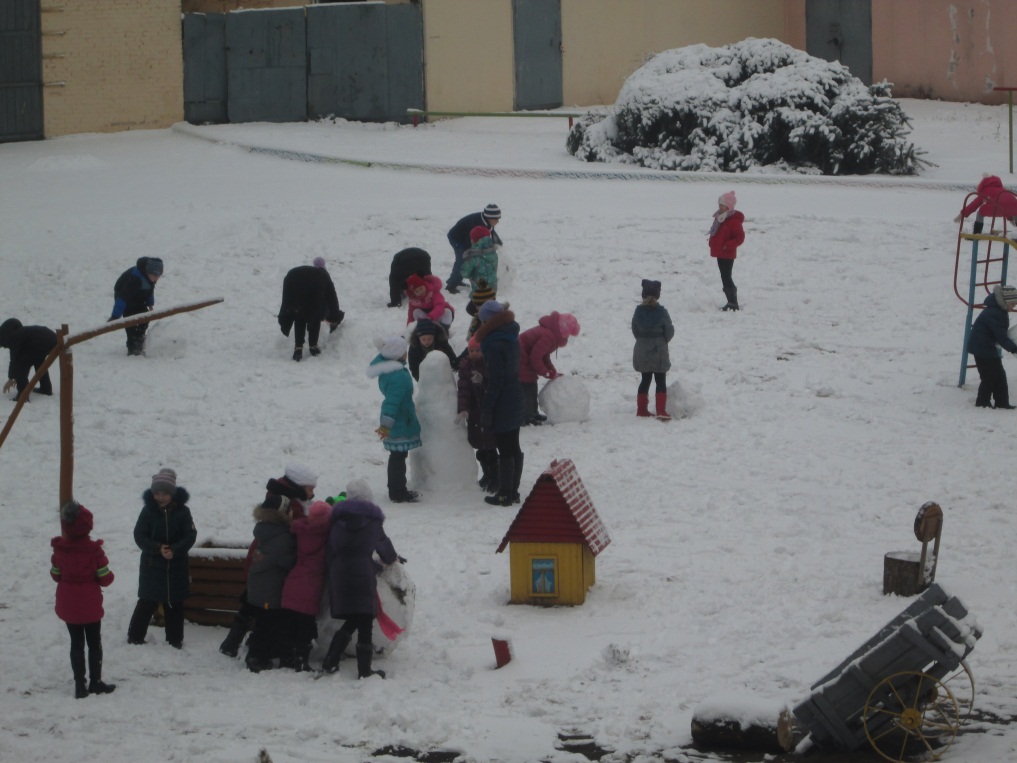 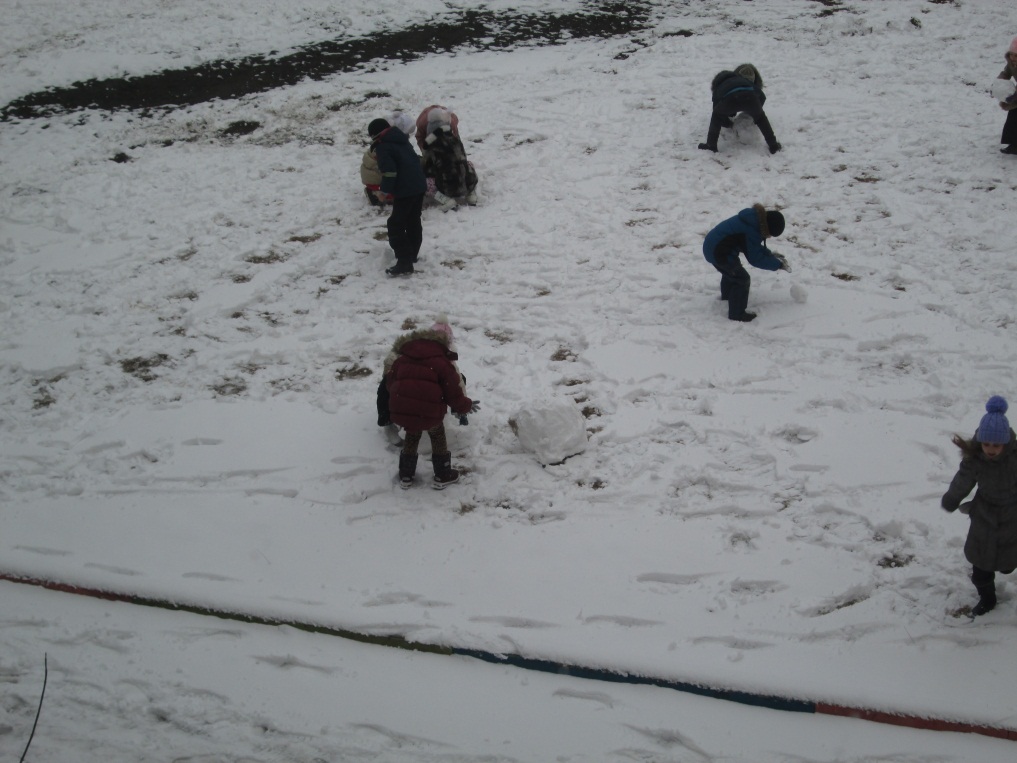 Мероприятие «Умный и здоровый»
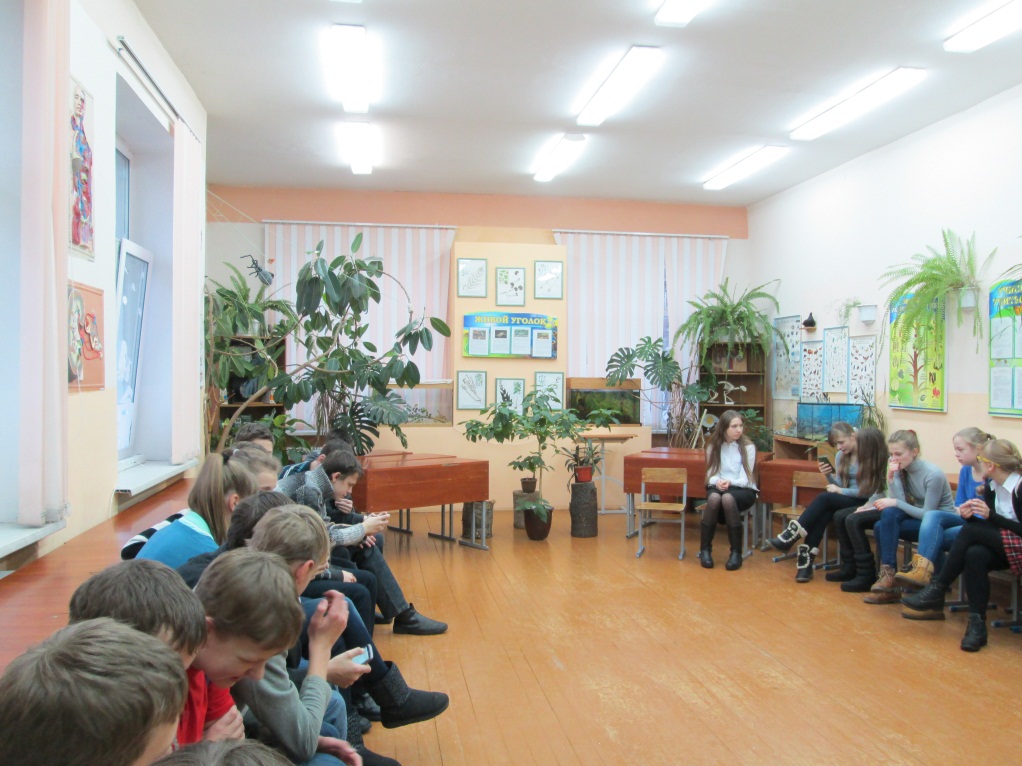 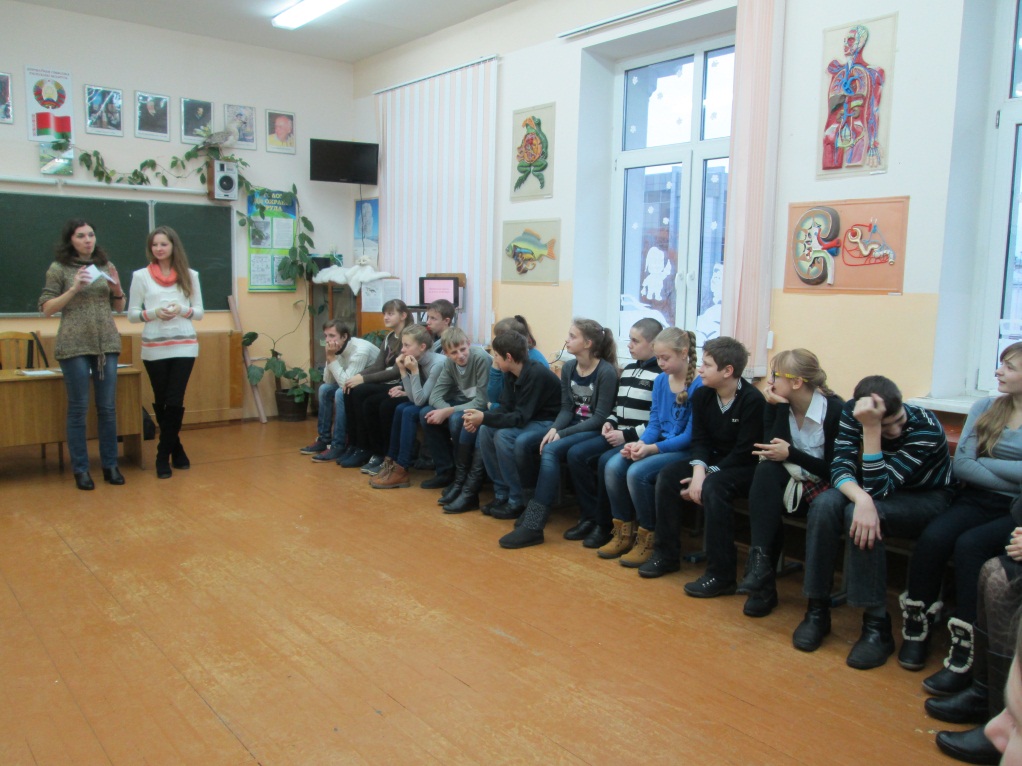 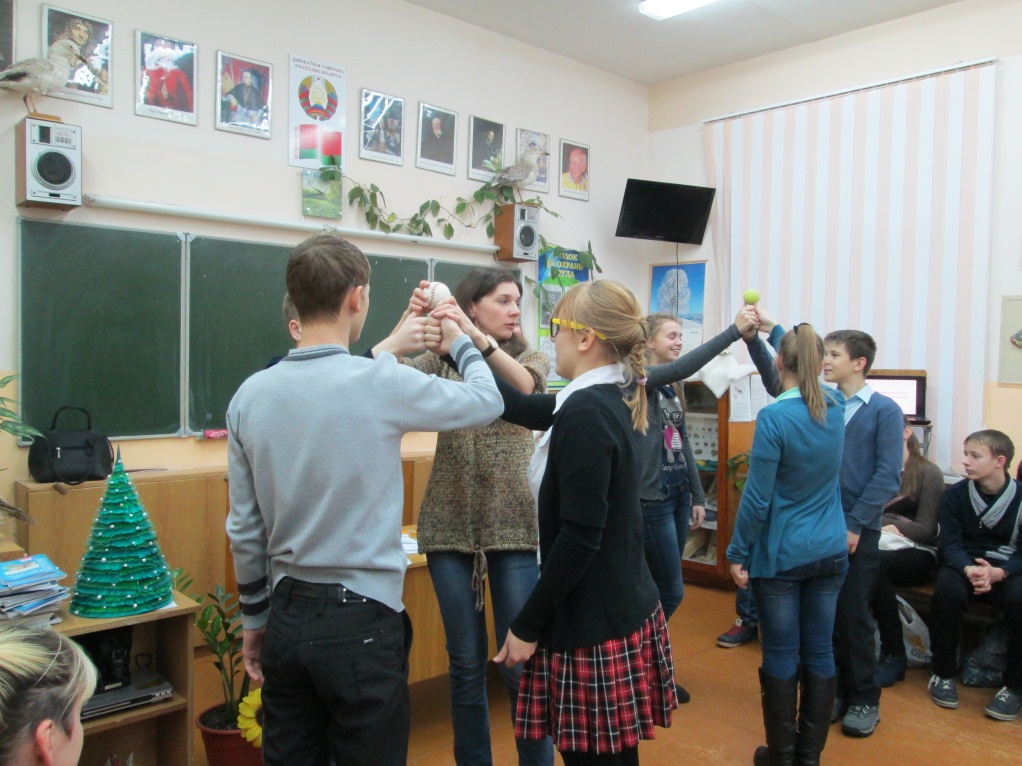 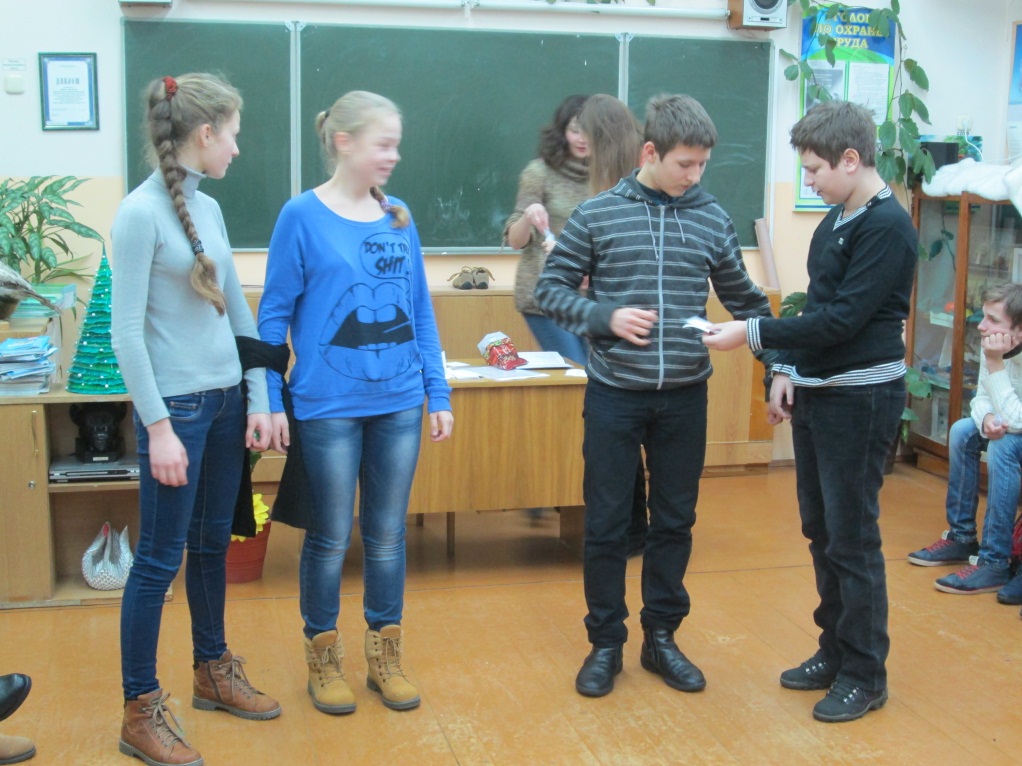 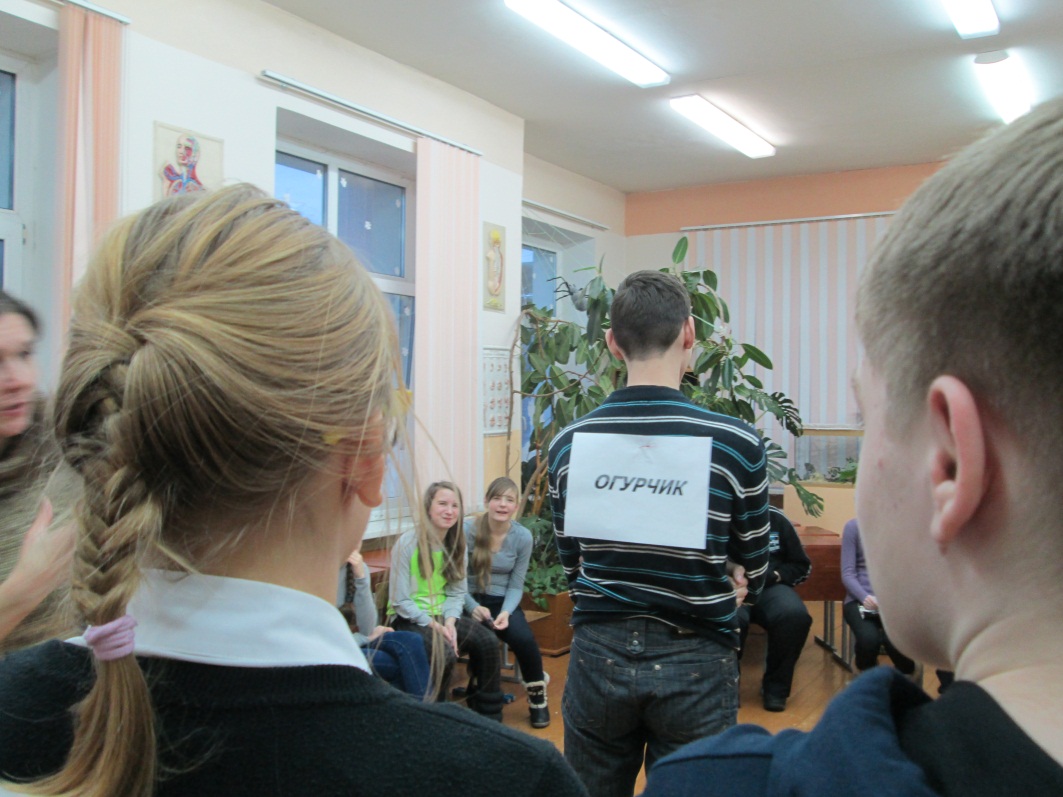 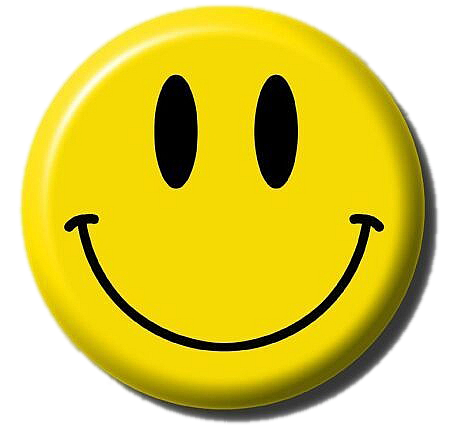 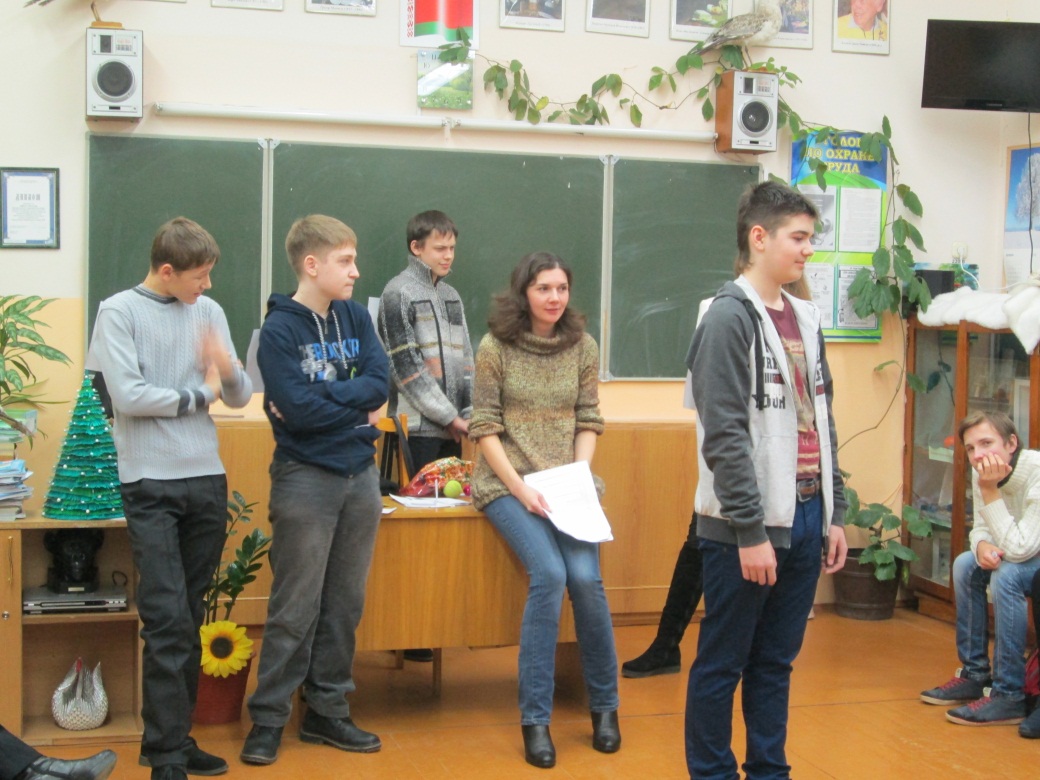 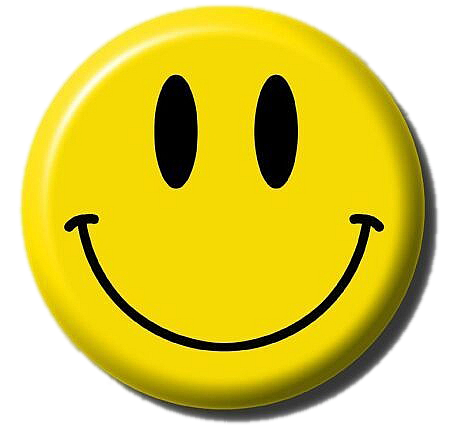 Награды учащихся школы
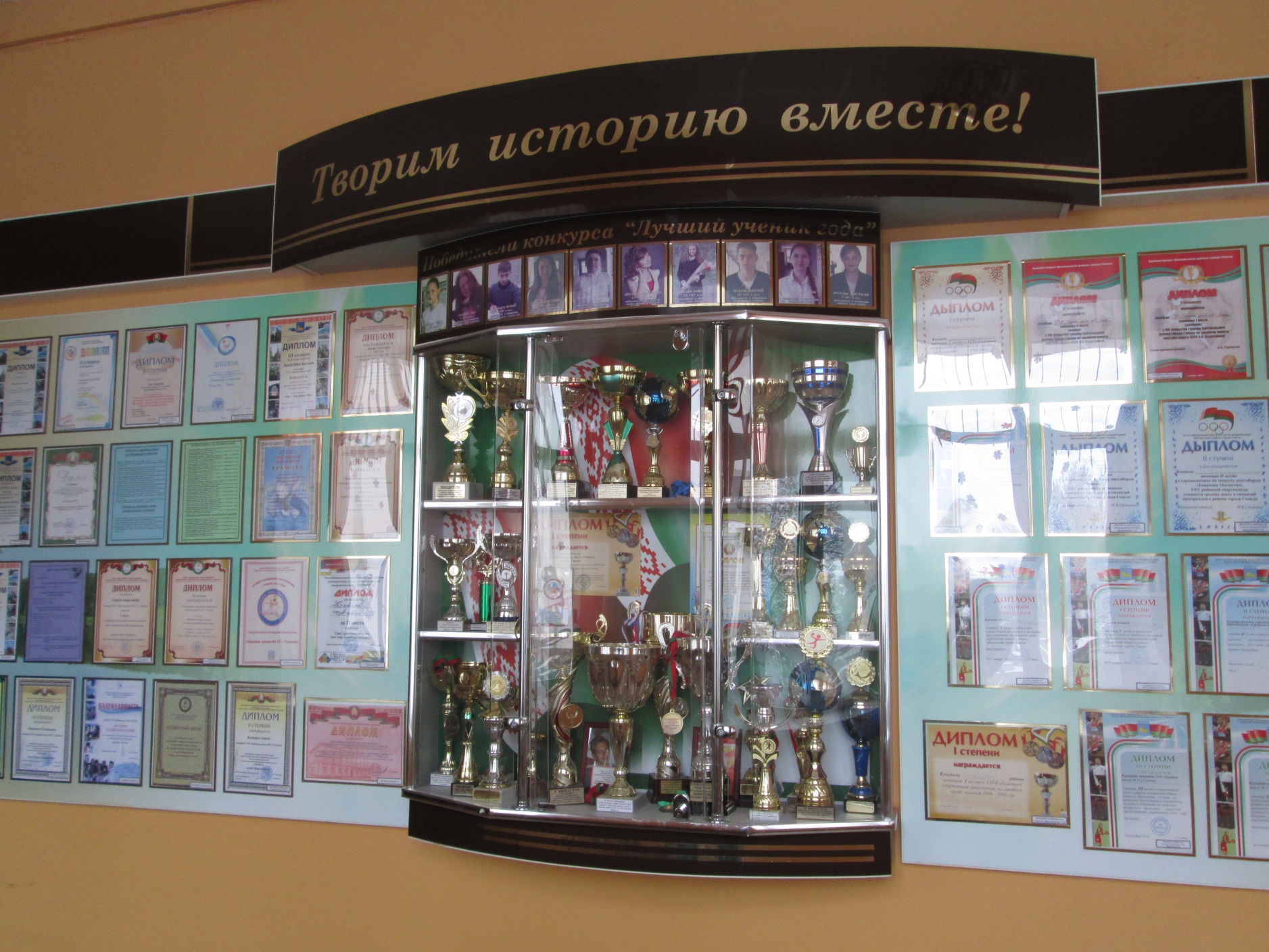 Школа приняла участие в митинге «Чтобы помнили», посвященном 71-й годовщине освобождения г. Гомеля от немецко-фашистских захватчиков
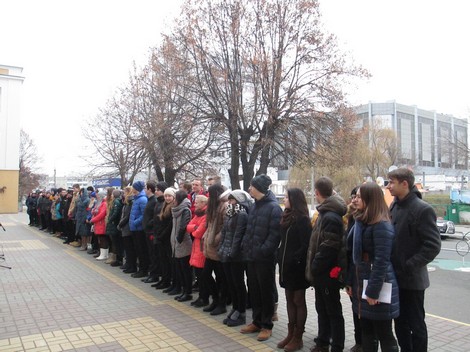 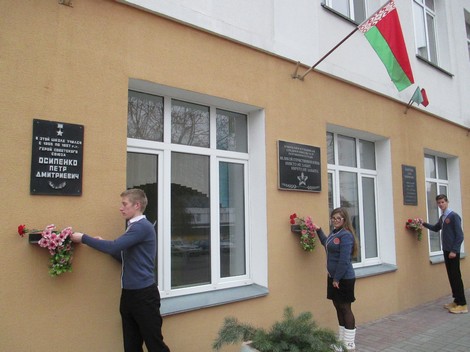 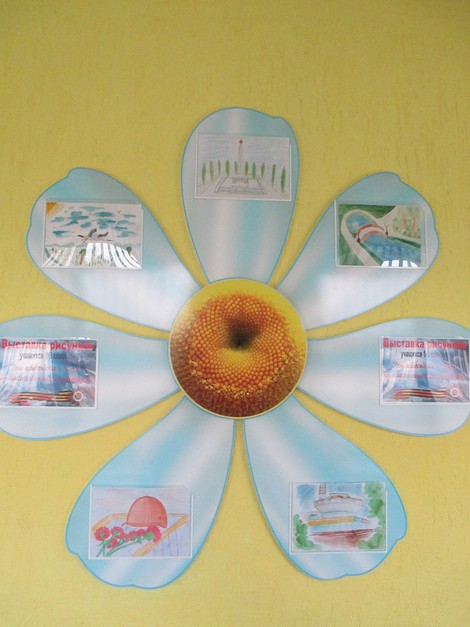 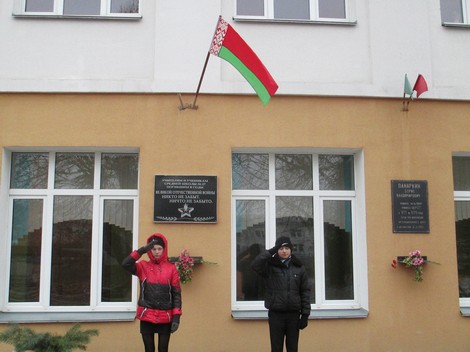 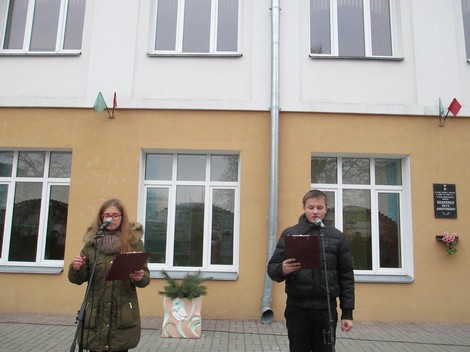 Спасибо за внимание!